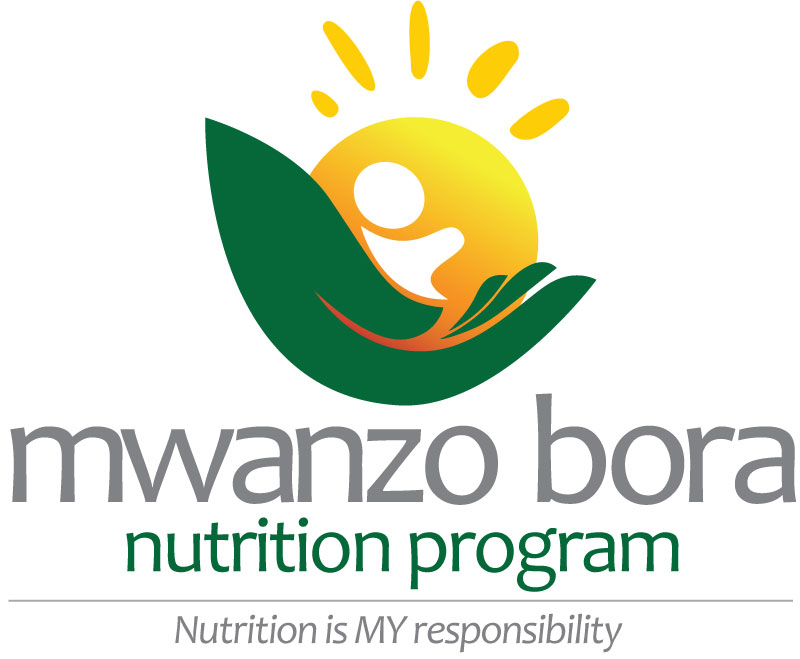 Overview
A 5-year bilateral integrated nutrition program, implemented in Zanzibar and Tanzania mainland

Consortium Partners
Africare (Prime)
COUNSENUTH
The Manoff Group
Deloitte Tanzania

Geographic coverage
Manyara, Morogoro and Dodoma regions
8 Shehias in Chakechake, North A and Micheweni districts
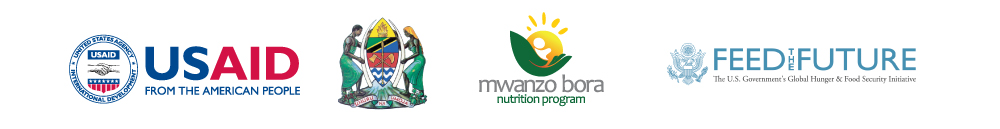 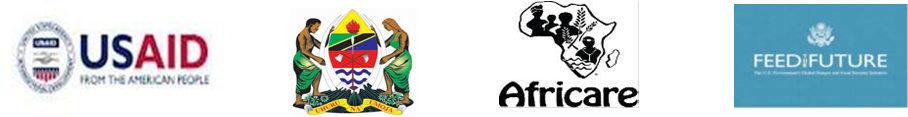 MBNP Program Goals
The Challenge
 On Tz Mainland
53% of women in Tanzania are anemic.

42% of Tanzania’s children under 5 years of age are stunted.

      In Zanzibar
58.7% women are anemic
30.2% children are stunted


Source:
Support the Government of Tanzania to implement its National Nutrition Strategy  focusing on:

Reducing maternal anemia by 20%

Reducing child stunting among children 0-59 months by 20%

Building local institutional capacity for scale up and sustainability of nutrition interventions (Government & CSOs)
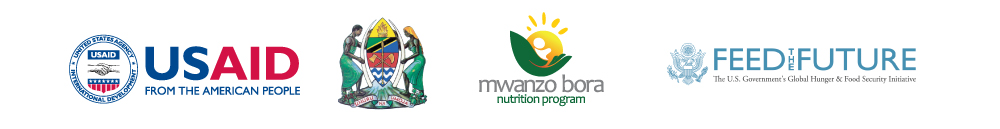 MWANZO BORA RESULTS FRAMEWORK
FtF Goal: Sustainably Reduce Global Poverty & Hunger
MBNP Objective: Improved Nutritional Status
 of women and children <5 focusing on Reduction in the Prevalence of Maternal Anemia and Childhood Stunting
IR7: Improved Utilization 
of Maternal & Child Nutrition Services
IR8: Improved Enabling Policy Environment for both Agriculture & Nutrition
IR 5: Improved
Access to Diverse & Quality Foods
IR3: Increased
Investment in
(Agriculture &) Nutrition-
Related Activities
IR6: Improved
Nutrition-Related
Behaviors
Sub-IR6.1:
Improved knowledge and attitudes, gender norms about specific maternal and child nutrition practices
Sub-IR7.1:
Improved quality of maternal and child nutrition services at the health facility and community
IR 8.2: Strengthened Institutional Capacity of TFNC, COUNSENUTH, PMO, District Nutrition Multi-Sectoral Committees and CSOs
IR3.1: Increased GOT Budget Allocations for Nutrition
Interventions at national and district level
5.1: Increased Consumption of nutritious foods by women and Children at the household level
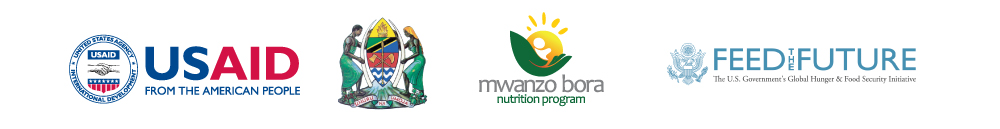 The Beneficiaries
450,000  children Under Five Years of Age  

750,000 Women of Reproductive Age 

750,000 Men and the community at large
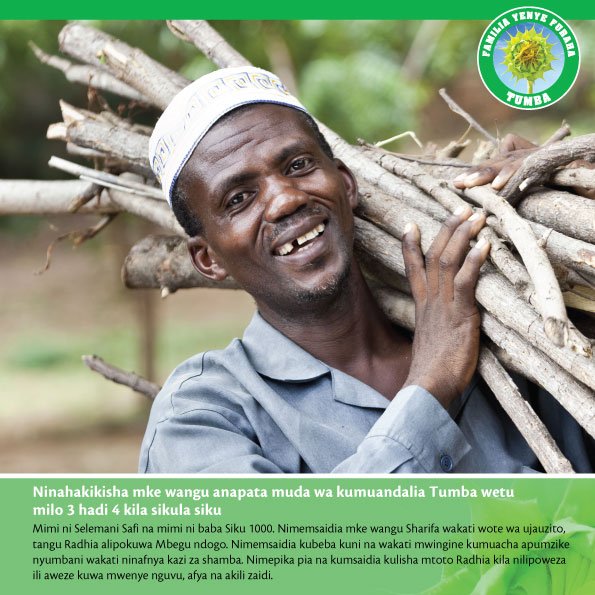 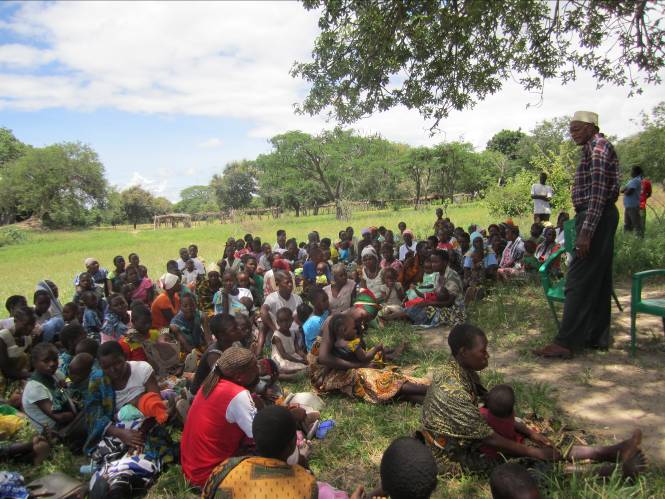 2010 TDHS Data on Maternal Anemia
Prevalence of anaemia among pregnant women
Nation-wide: 53% 
Dodoma: More than 1 in 4 (28%)
Manyara: More than 1 in 4 (27.1%) 
Morogoro: Nearly half (45%) 
Zanzibar: 58.7%
Maternal anemia is associated with:
Inadequate intrauterine growth
Preterm delivery and Maternal & fetal deaths
Percentage of maternal death associated with anaemia:
Dodoma: 13%   	 Manyara: 11%
Morogoro: 29%               Zanzibar: 23%
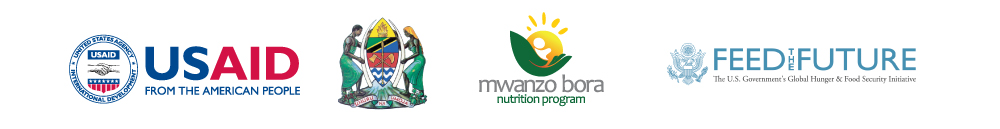 Critical Pathways Affecting Maternal Anemia
Current Situation (2010 TDHS)

96% of pregnant women report at least 1 ANC visit

34% of pregnant women first attend ANC during their final trimester

Only 56% of women report taking iron in pregnancy

Only 4% of  pregnant women who report taking iron  take minimum required 90+ tablet

71% of calories in household diet is from staple foods

Only 35% of women with children under 3 consume iron-rich foods

Only 61% of children under 2 years receive  complementary food with 3+ food groups (MAD)

Only 30% of children under 3 years consume iron-rich foods

10% of households have home gardens
Family Planning
IFA supplements in pregnancy)
Boots and gloves
 Pesticides
LLITN 
IPTp
Deworming
Agriculture-Nutrition Dietary Practices
Discuss & decide together about  allocating household resources
Grow & raise  small animals, fish, eggs, mangos, oranges, green leafy vegetables
Use agriculture  income to buy iron-rich foods   
Process , preserve & store foods
Help women to rest & eat more  iron-rich foods
Sleep under a longlasting insecticide-treated bed net
Attend ANC no later than 2nd trimester
Adhere to iron-folate supplementation (90+ tabs)
Ask for and take IPTp (2 SP doses during pregnancy)
Ask for and take Deworming medicine
Practice healthy timing and spacing of pregnancy
Household  Actions
Agriculture  Extension
Health Services
Agriculture-Nutrition Extension Services
Antenatal Care
Postnatal Care
Optimal plant spacing, population, and field preparations, and farm calendar
Improved crop , seed varieties, fertilizer and pesticides
Improved postharvest storage, processing and preservation technologies
Appropriate animal husbandry technologies
Ensure availability /provision of pesticides and protective gear
SBCC
Ensure availability/provision of:
IFA tablets 
Deworming medicine 
SP for IPTp
LLITN
Maternal Nutrition SBCC
Ensure availability/provision of: 
IFA tablets 
LLITN
Family Planning
Maternal Nutrition SBCC
Enhanced Gender Roles, Social Change, Strengthened Policy Environment
[Speaker Notes: Edits needed to this graphic:
“Enhanced Gender Roles, Social Change, Strengthened Policy Environment”: Should run across the entire bottom margin of the page.
 “Health Services” box: Should be placed in-between the bottom green box (the box with “Optimal plant spacing”) and the bottom left white box (the one that says Ensure availability/provision of “IFA Tablets”
Overall diagram needs improving for aesthetics but should remain simple and easy to read.  
To improve attractiveness, need to include some close-up photos of farmers ideally man/woman couple, man on one side, woman on the other side, or family. They should be in a field or else wearing something that shows they are farmers (have a hoe in their hand or holding crops)]
TDHS 2010 Data on Child Stunting
Prevalence of childhood stunting among children under-five years of age:
Nation-wide: 42% 
Dodoma: Over half (56%) 
Manyara: Nearly half (46.3%) 
Morogoro: Nearly half (44.4%)
Zanzibar: 30.2 %

Childhood stunting is associated with: 
About 14% loss of life time earning
Reduced physical capacity and productivity
Lower thinking and learning capacity
Poor school attendance and performance
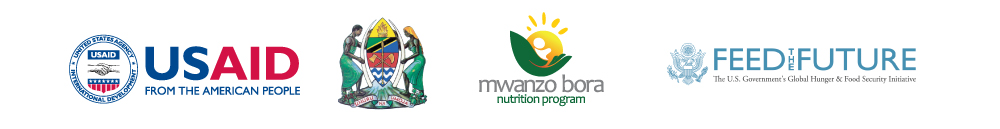 Childhood Stunting
Food and 
Nutrient Security 
(including iodine consumption)
Caring Practices
Immediate and exclusive breastfeeding 6m
Complementary feeding frequency, quality, amount
Feeding during/after illness
Food preparation
Home fortification 
Health care-seeking
Health Services
Immunization
Prevention/control of 
Malaria
HIV
ARI
Anemia
Diarrhea control
Vitamin A deficiency
Birth Weight
Immediate Causes
Maternal stature
Maternal health & nutrition
Indoor smoke / tobacco smoking
Water sanitation, hygiene
Family planning
HH Environment
Enhancing Positive Male Roles
Maternal education and access to information
Vulnerability factors (e.g., alcohol, single parent)
Access to services
Governance, awareness, support for social sectors
Community & Environment
Local ecology
Social exclusion
(e.g., gender bias, ethnic bias)
Perceptions of child growth and health
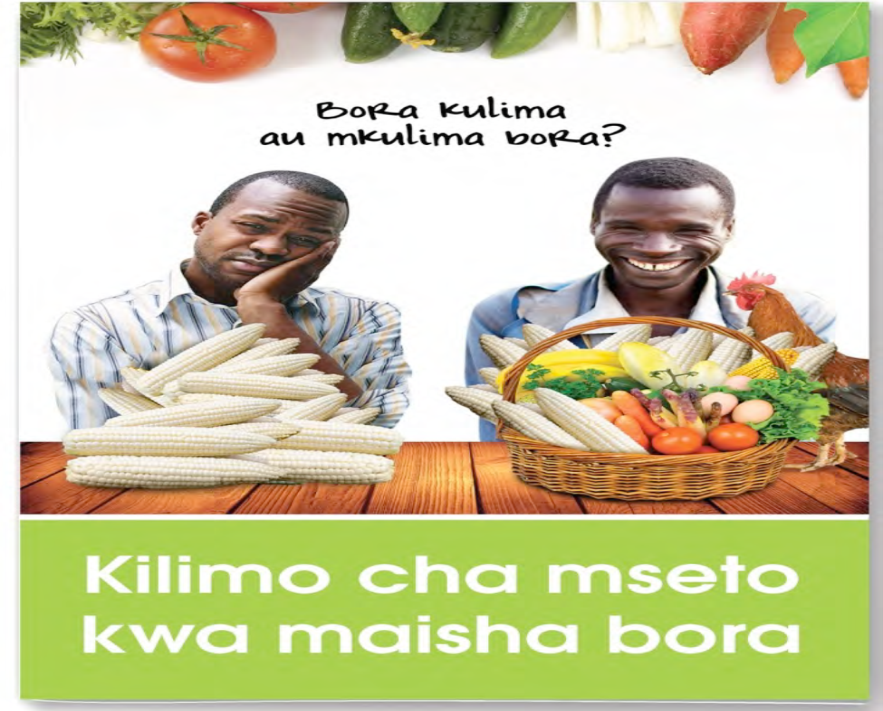 Institutional Capacity Building
SBCC
Mwanzo Bora focuses on  Siku 1000 -  the first 1000 days of the life of a child from conception
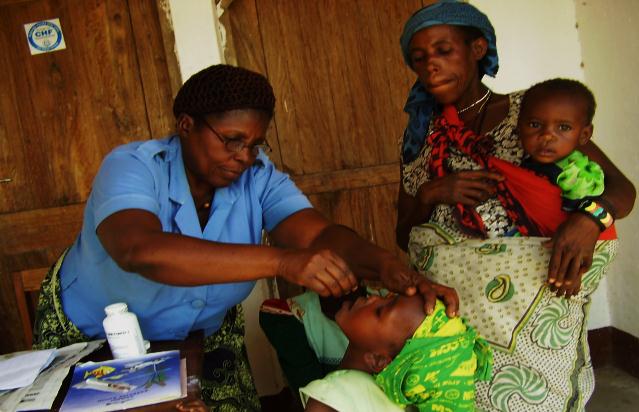 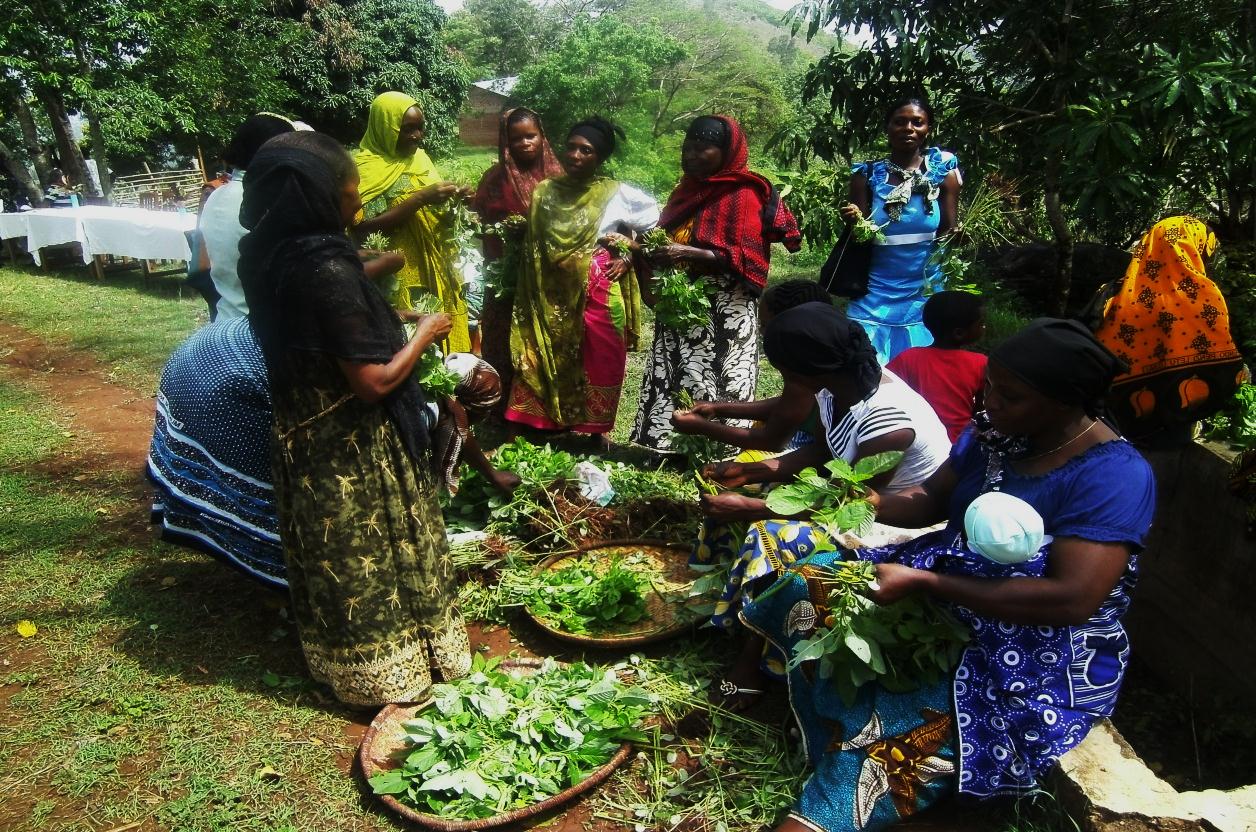 Community Nutrition interventions
Delivery of Nutrition Services
Achievement to date: SBCC
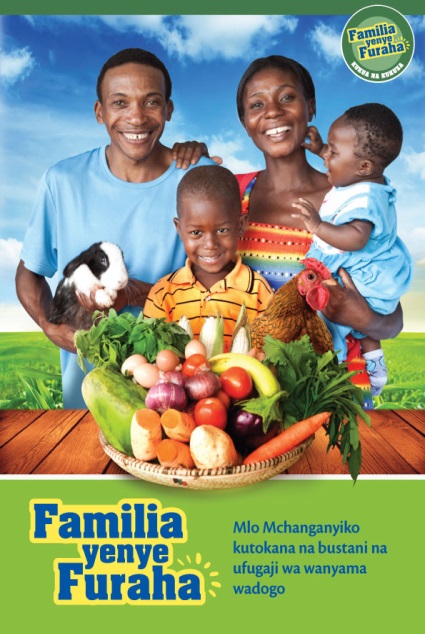 Developed two multimedia SBCC kits: One for Parents and CHWs  and another one for Farmers and Agriculture  Extension workers

Provided technical Assistance to TFNC to develop the National SBCC Strategy

Implemented an SMS breastfeeding campaign reaching 8,000 recipients
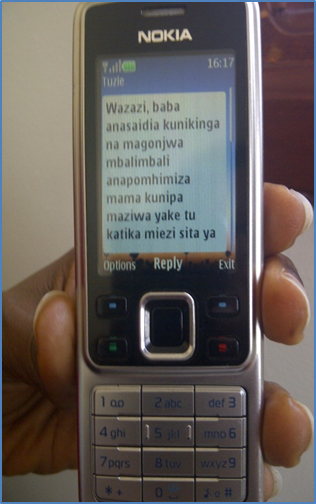 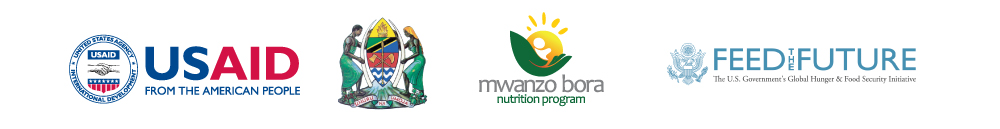 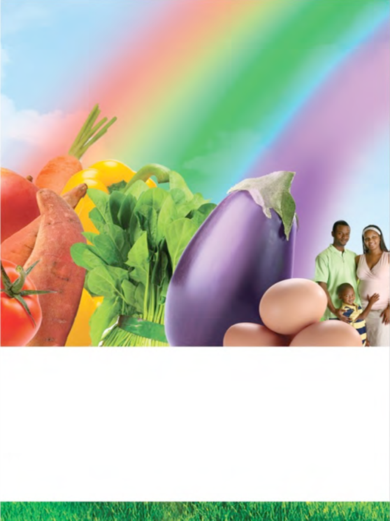 Achievement to date: Institutional Capacity Strengthening
Completed Comprehensive Institutional Capacity Assessments for TFNC and Counsenuth

Provided SBCC mentorship and on-the-job training for Counsenuth and TFNC staff

Completed different core institutional capacity development milestones for Counsenuth, focusing on organizational systems and structures

Engaged 10 CSO sub-grantees to implement community nutrition programs in10 districts

Signed contract with the Government of Zanzibar as sub-grantee to MBNP
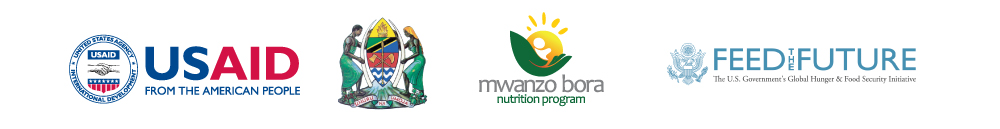 Achievement to date: Delivery of Nutrition Services
Trained 246 Health workers from 180 health facilities, who delivered:
Quality Nutrition Services to 350,998 children

Vitamin A supplementation to 159,636 Kids
Procured and distributed medical equipment to support delivery of nutrition services at 180 health facilities 

Prepared and distributed training materials and job aids to support quality service delivery
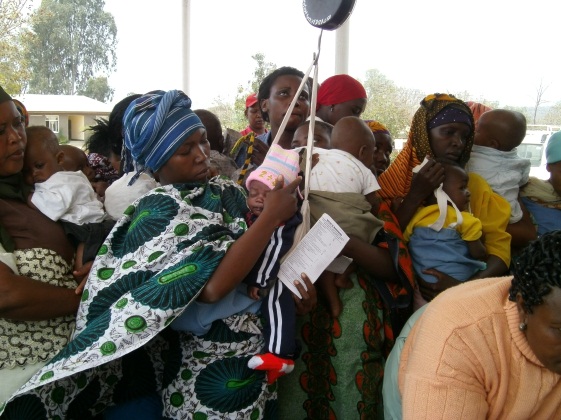 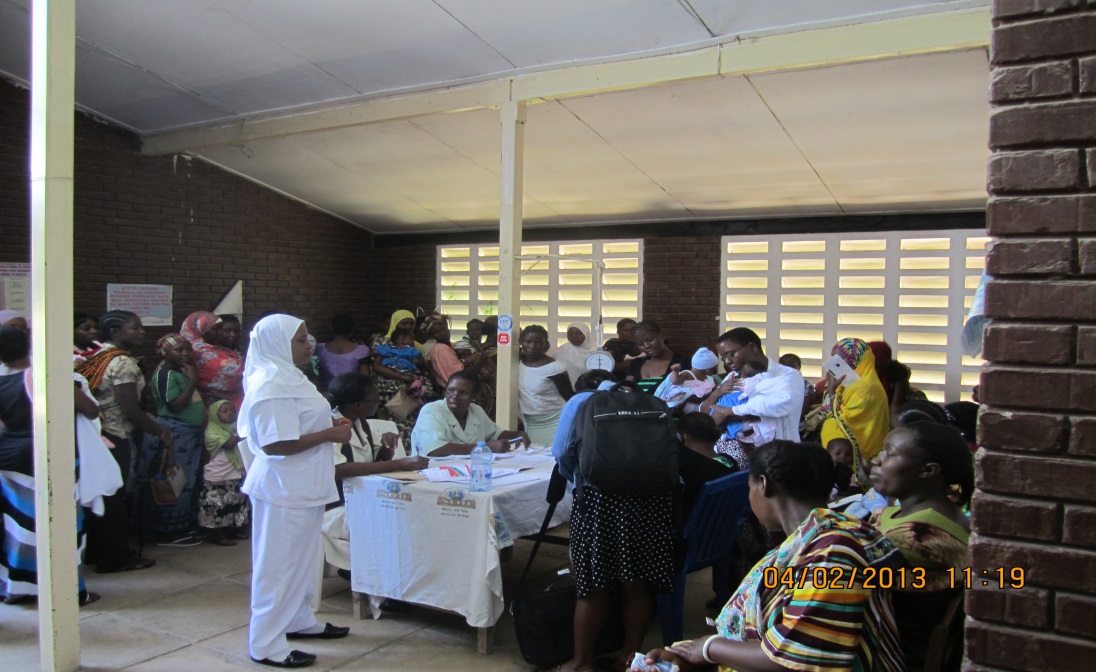 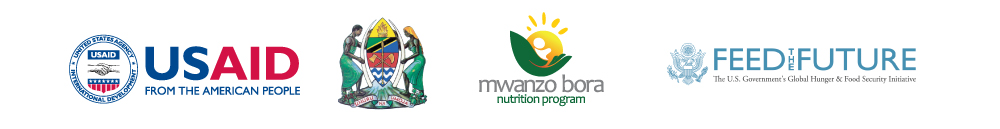 Achievement to date: Community Nutrition activities
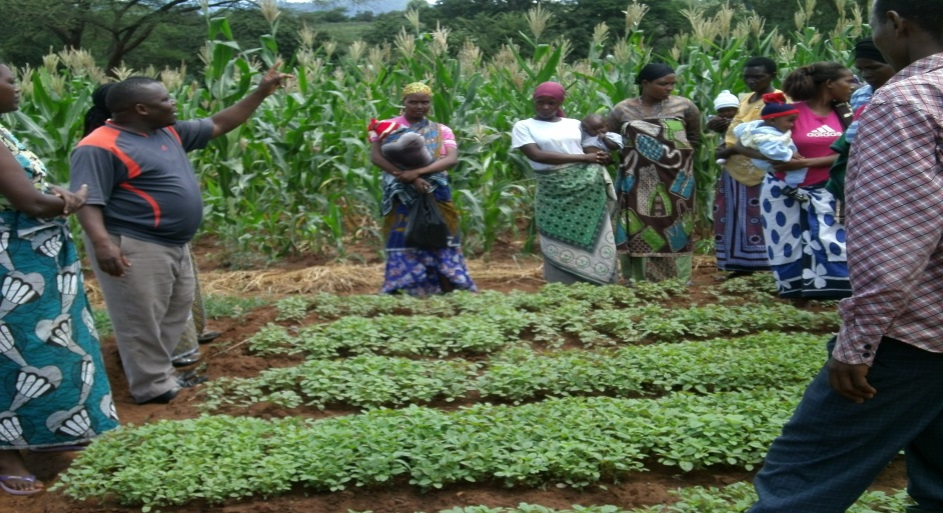 Established 20 demo plots to demonstrate and promote home gardens

Trained 93 Nutrition Technical Facilitators at district level to cascade the program

Trained 709 Community Health Workers

Trained 650 Community Leaders

Trained 224 Extension Workers

Formed 1,056 Peer Support Groups; and  mobilized 6,014 people into social networks to support pro-nutrition behaviors; nearly half of them (46.7%) are men

Cultural Groups delivered nutrition messages through community drama at community level
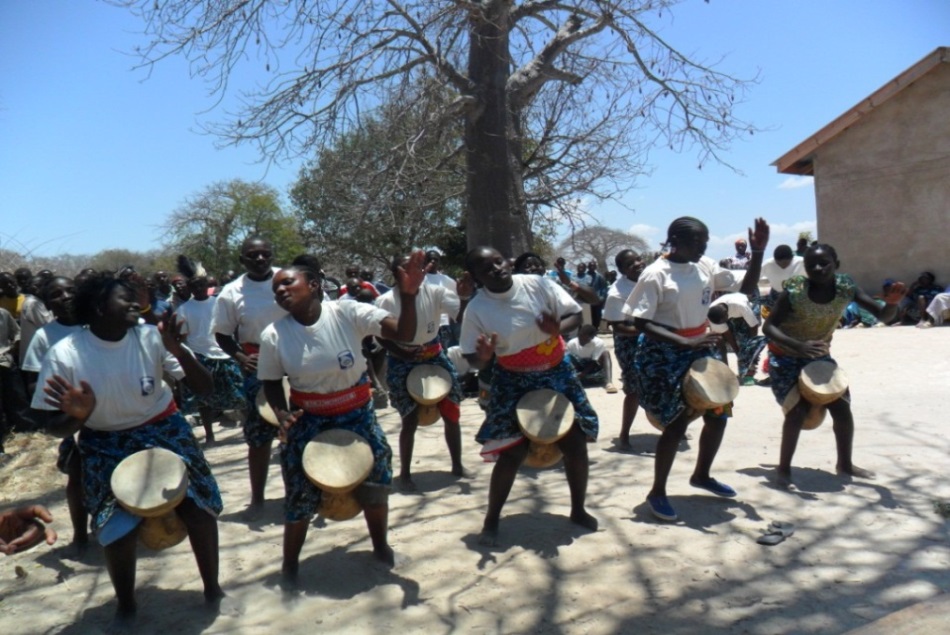 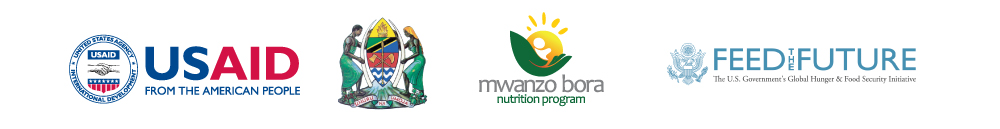 Summary of key results
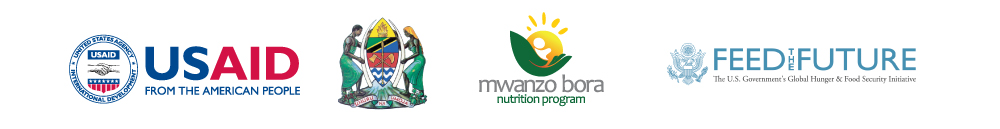 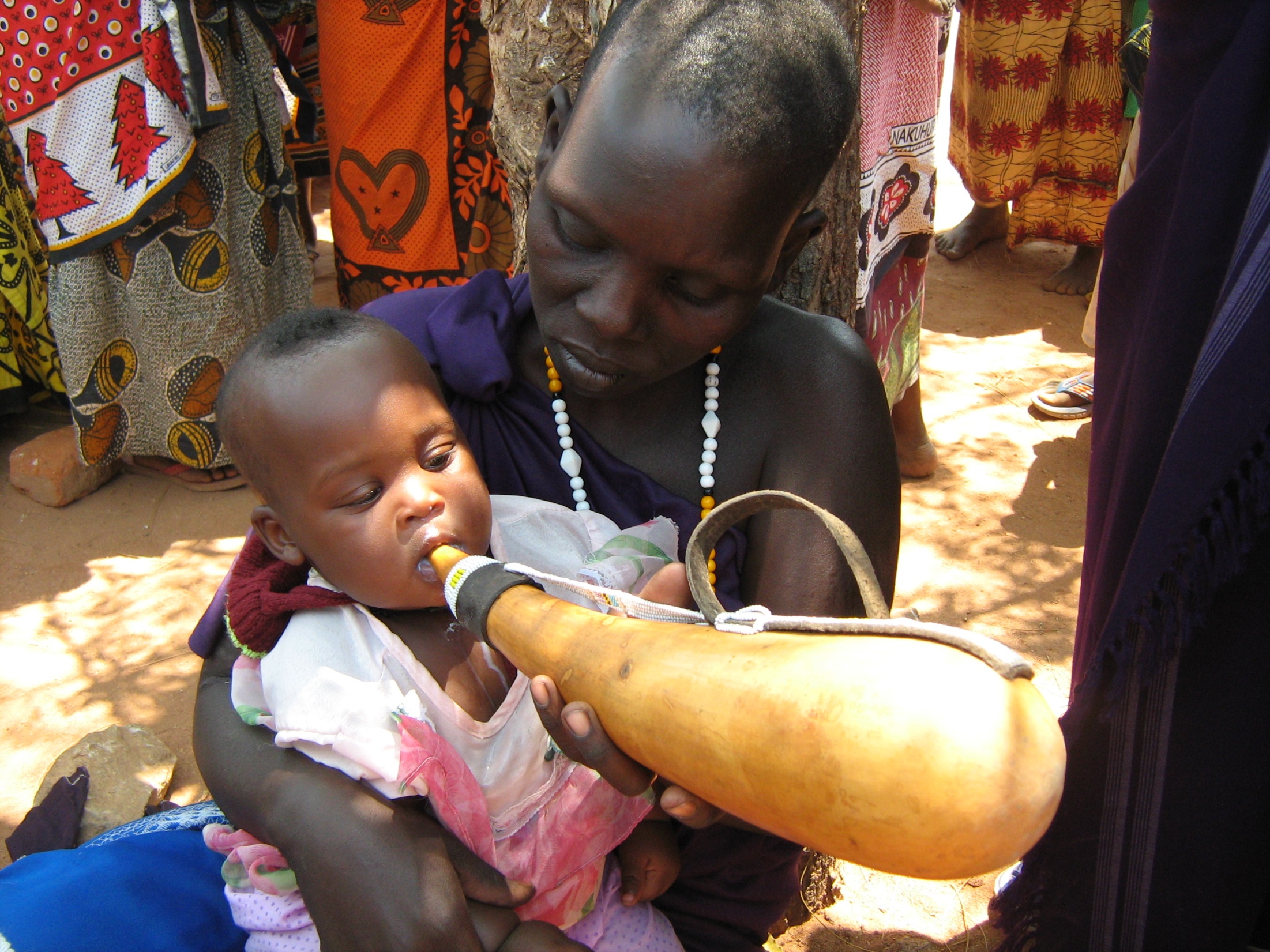 THANK YOU